À la découverte de nos sports d’hiver
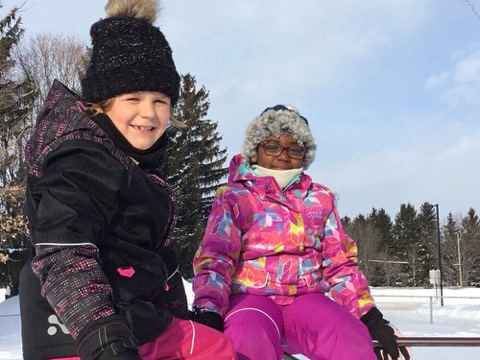 12 au 23 février 2018
École Provencher
St-Anselme
Cérémonie d’ouverture
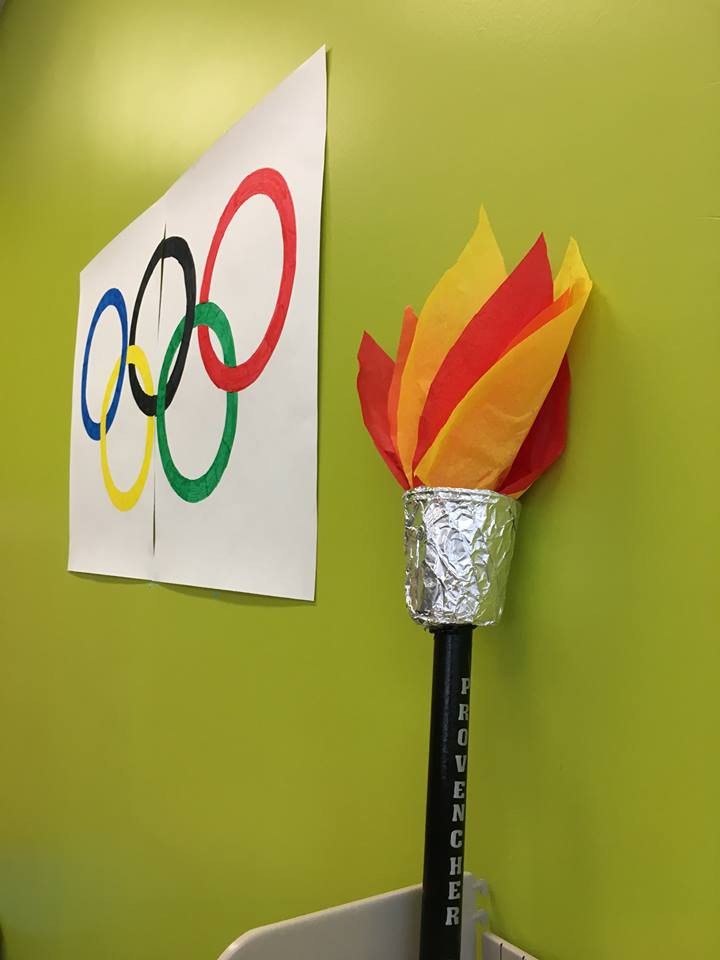 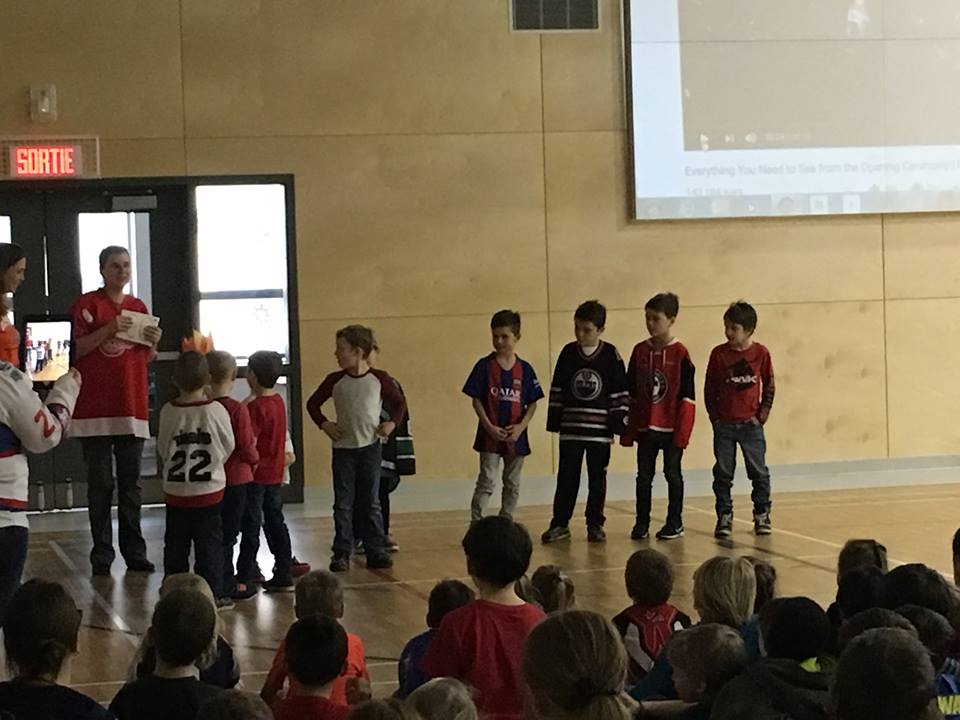 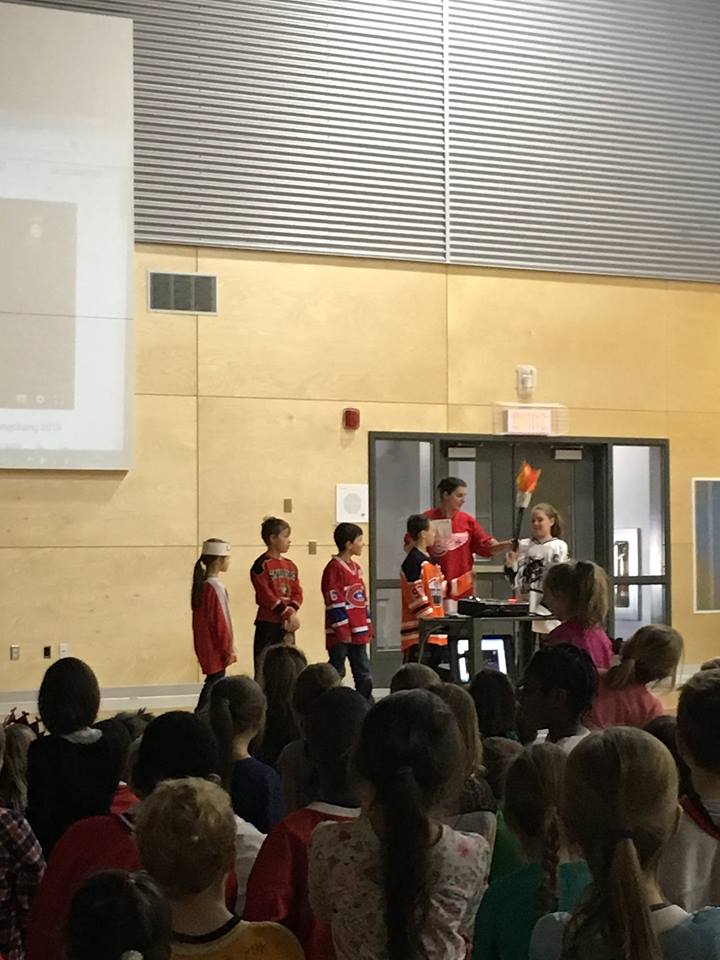 Et que le plaisir commence…..!
Vidéos :Le mini-hockey
Le mini-hockey
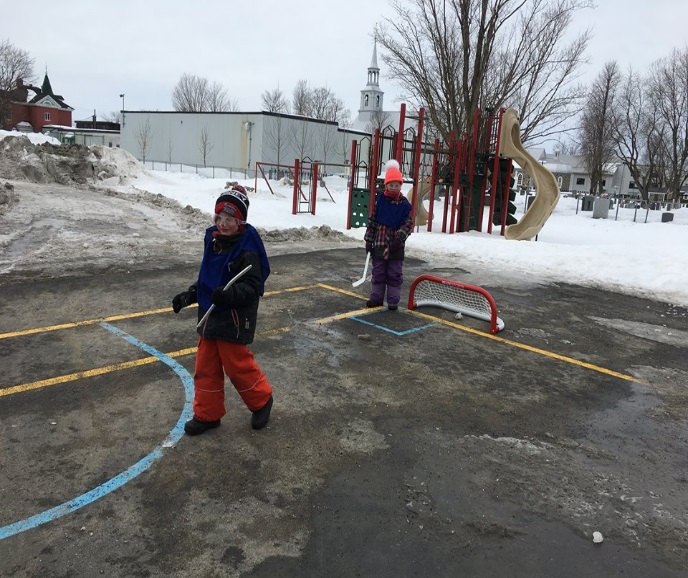 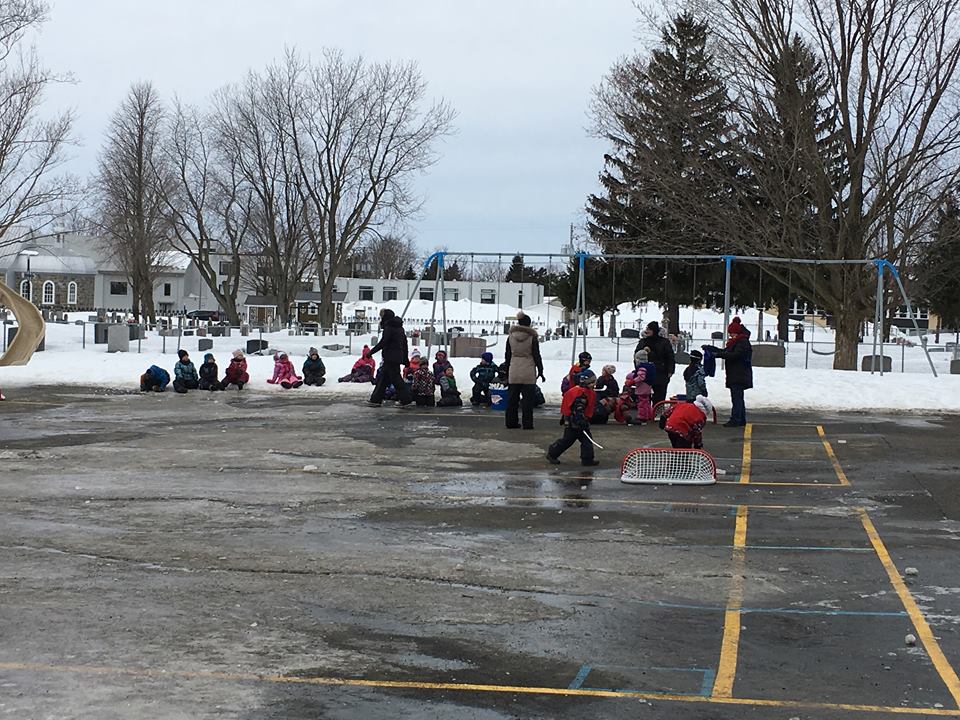 La glissadeUne vidéo
La glissade…
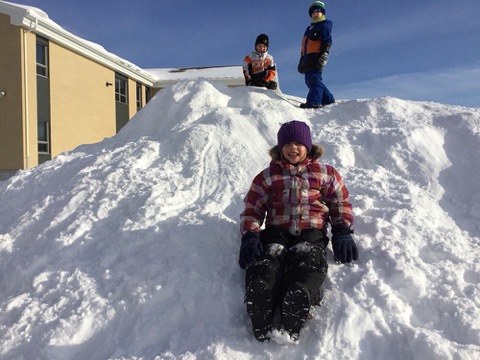 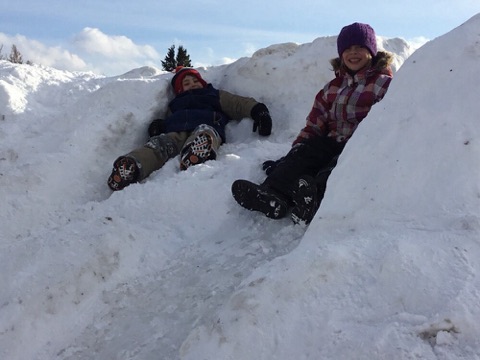 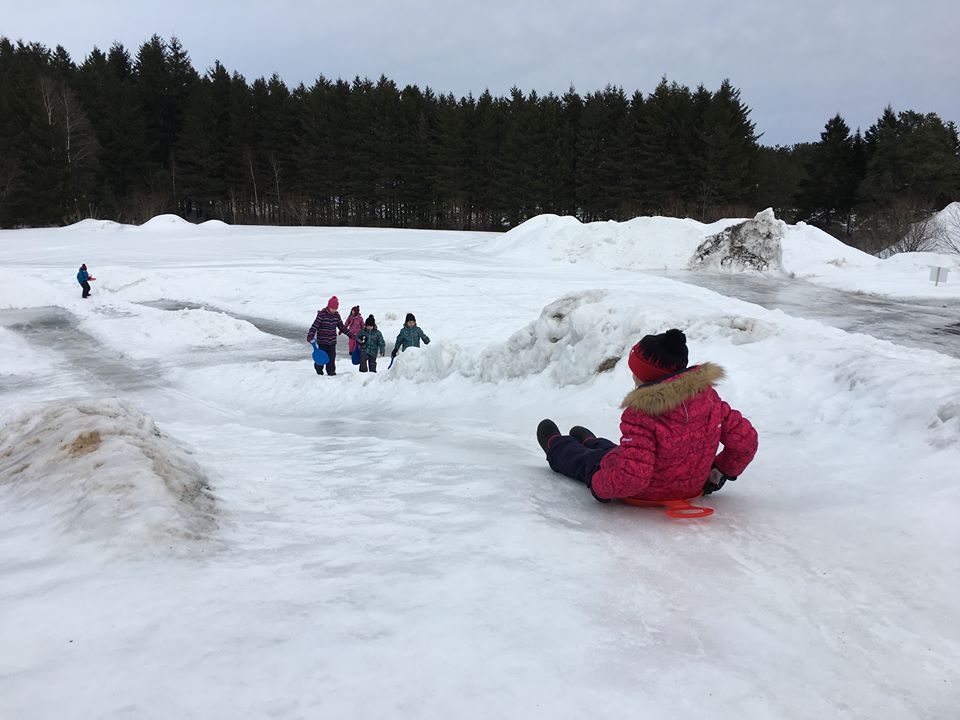 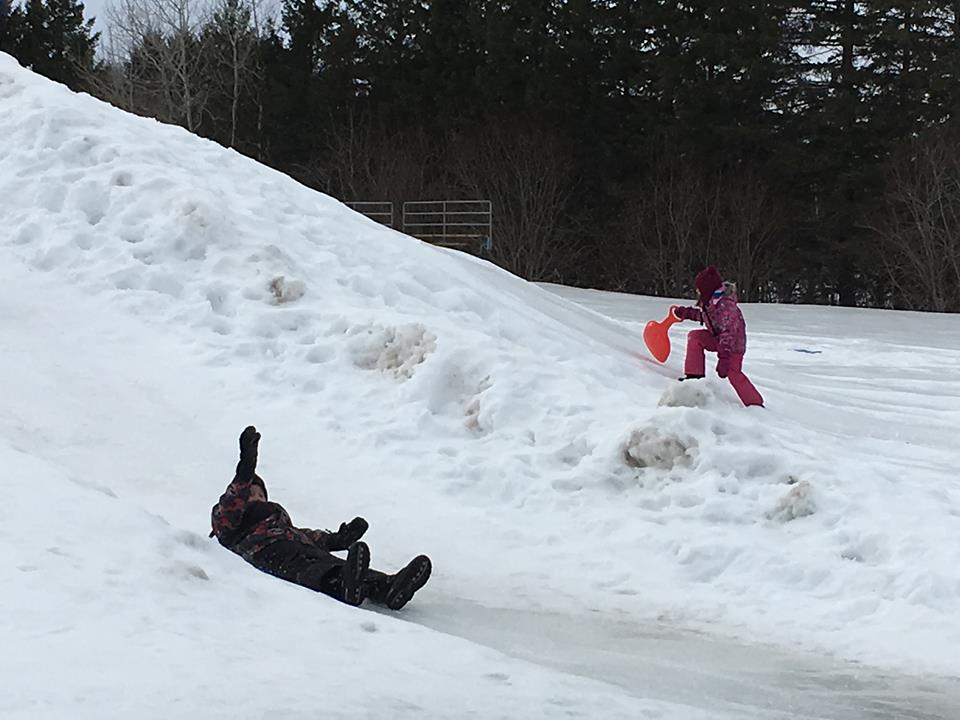 La raquette
Le « work-out » plein-air
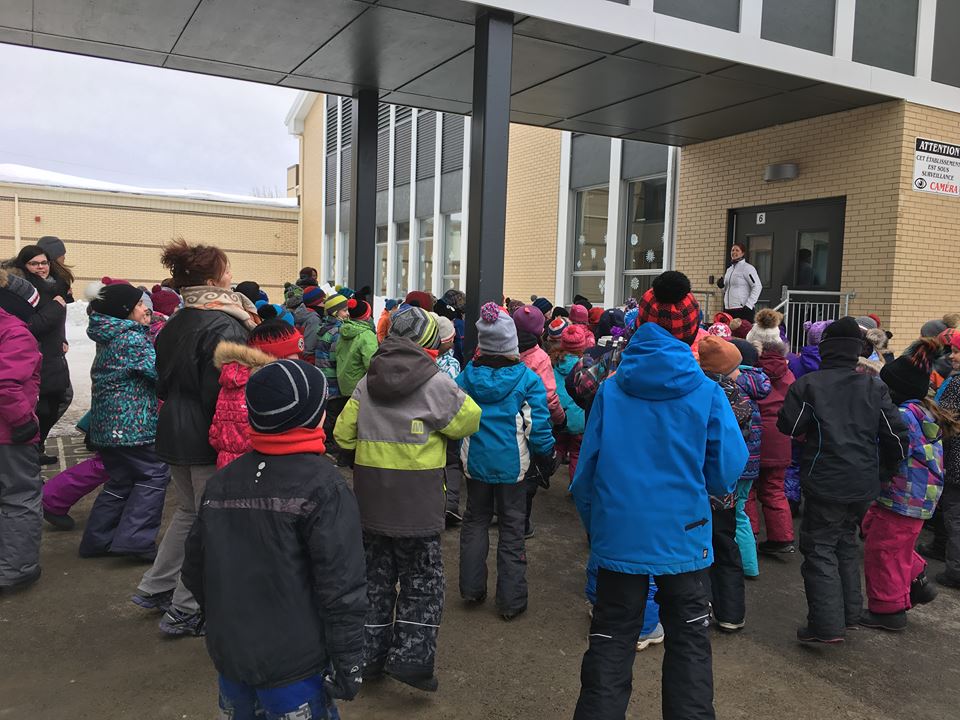 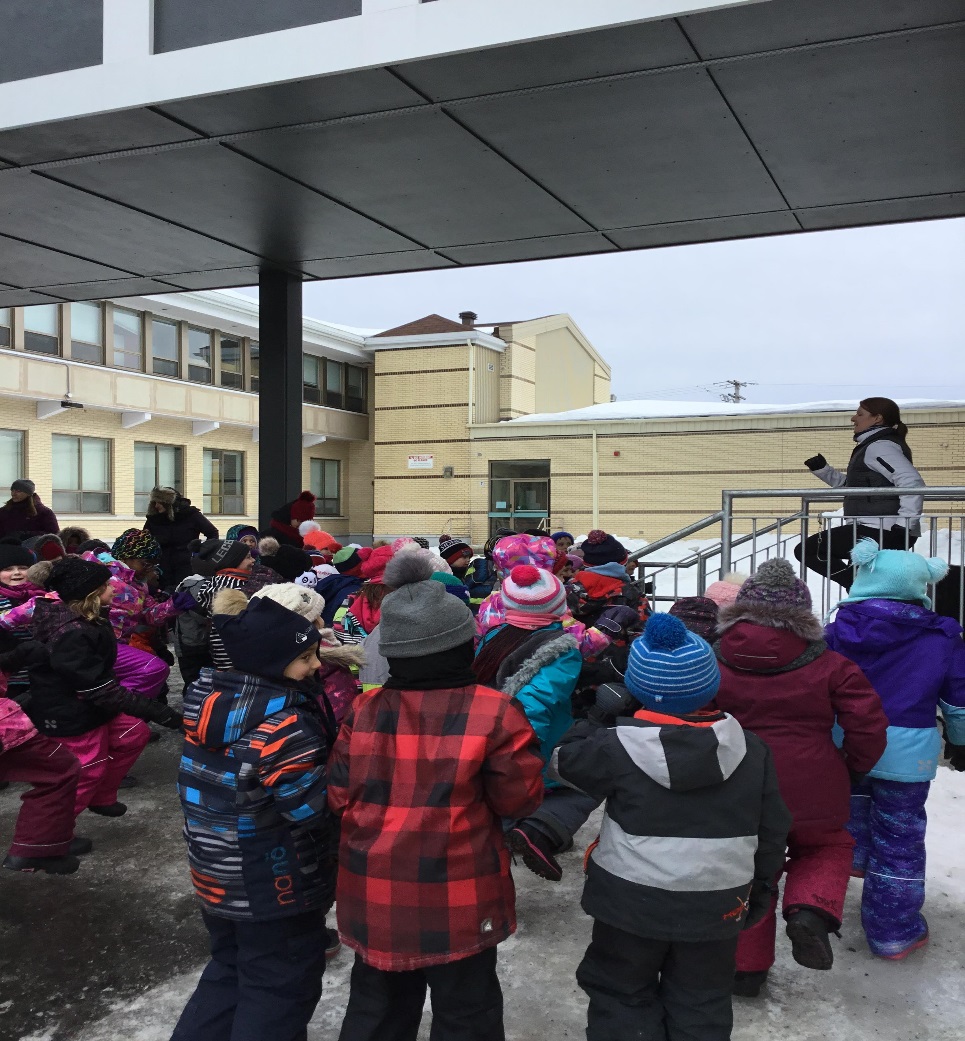 Le patin à l’aréna
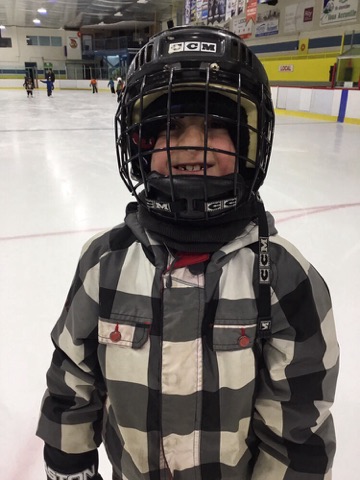 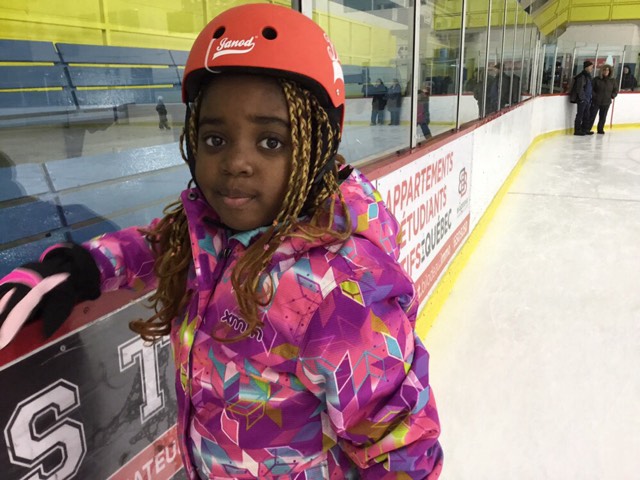 Les jeux dans la neige
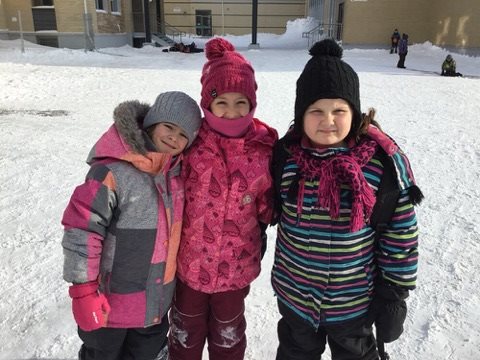 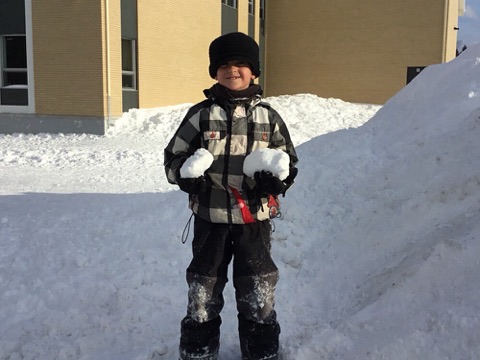 La visite d’un athlèteWilliam Lemelin-BilodeauSPORT:  patinage de vitesseNatif de St-Anselme
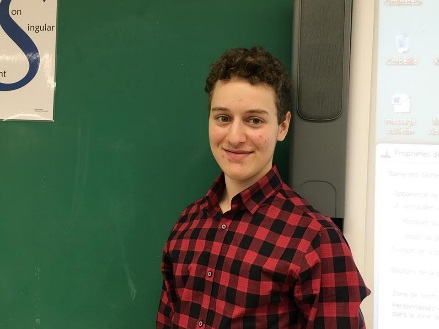 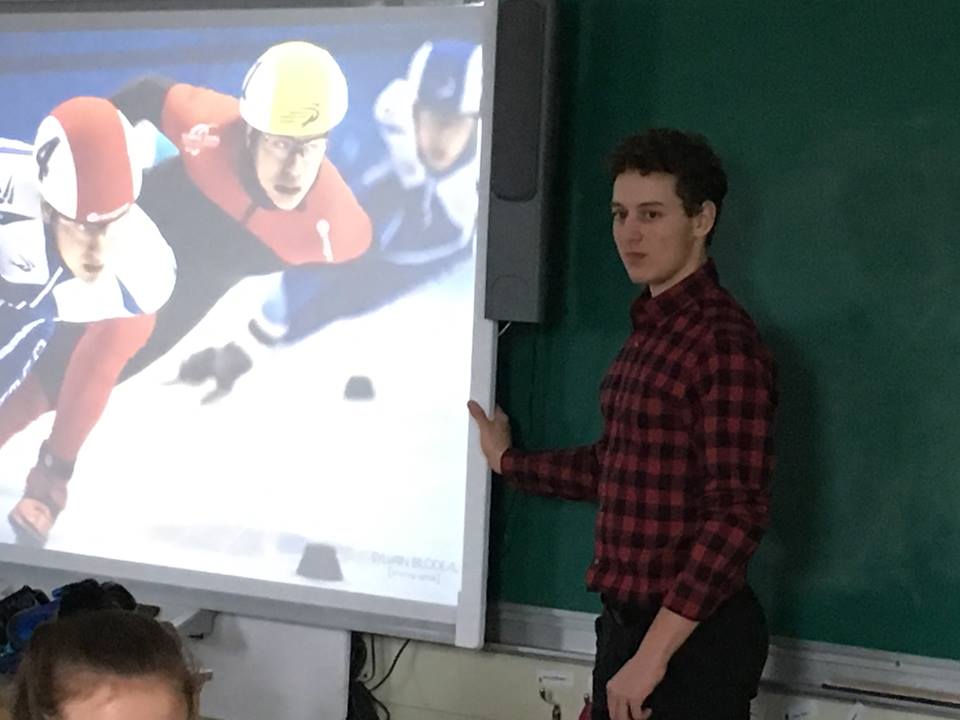 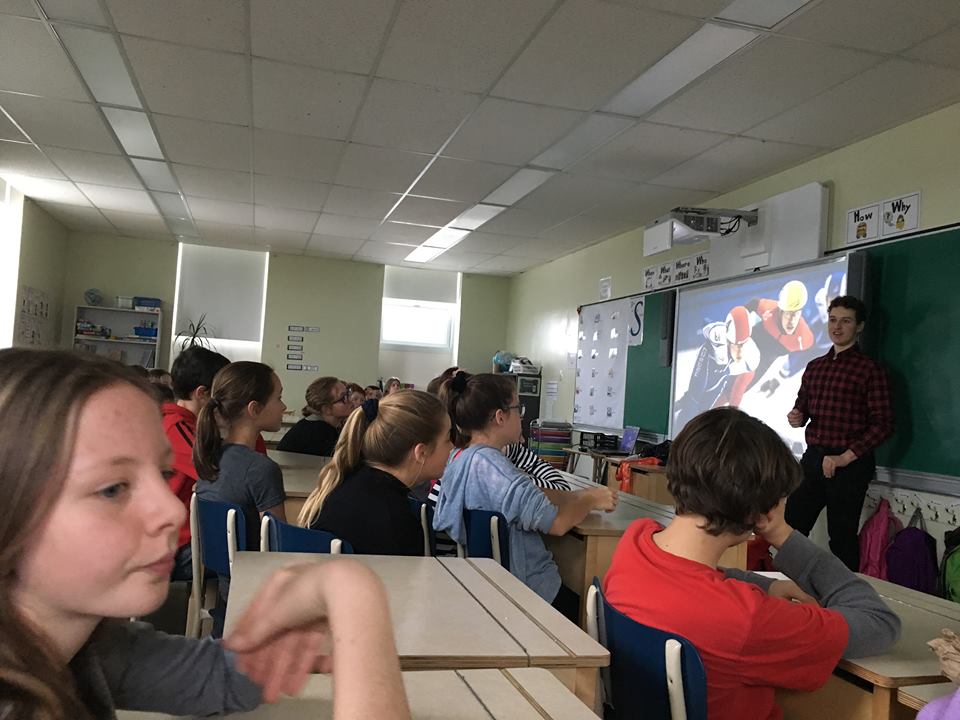 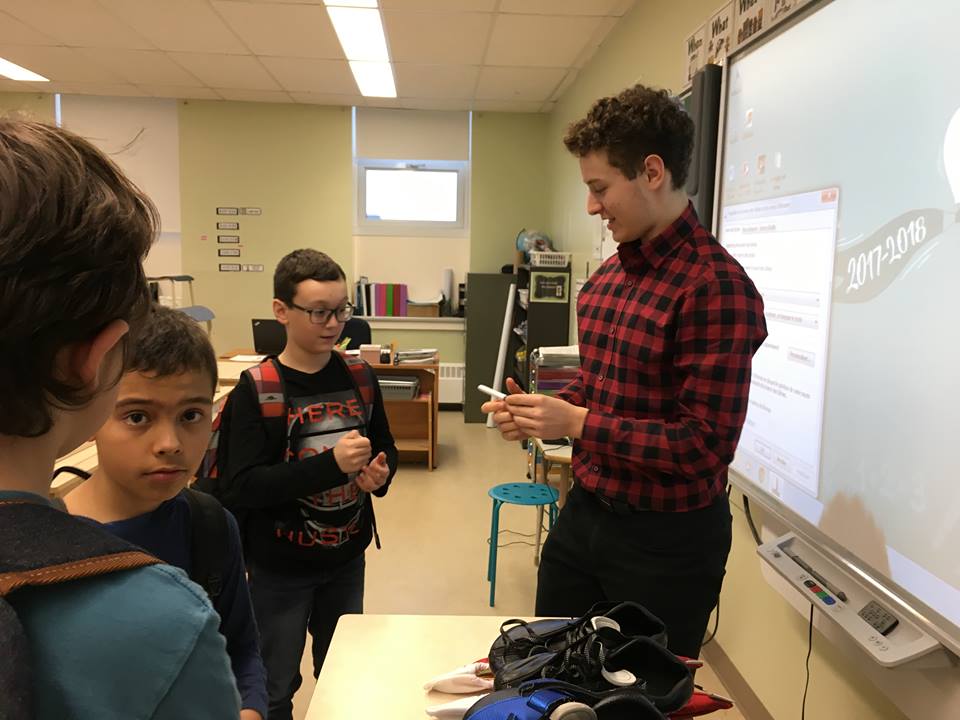 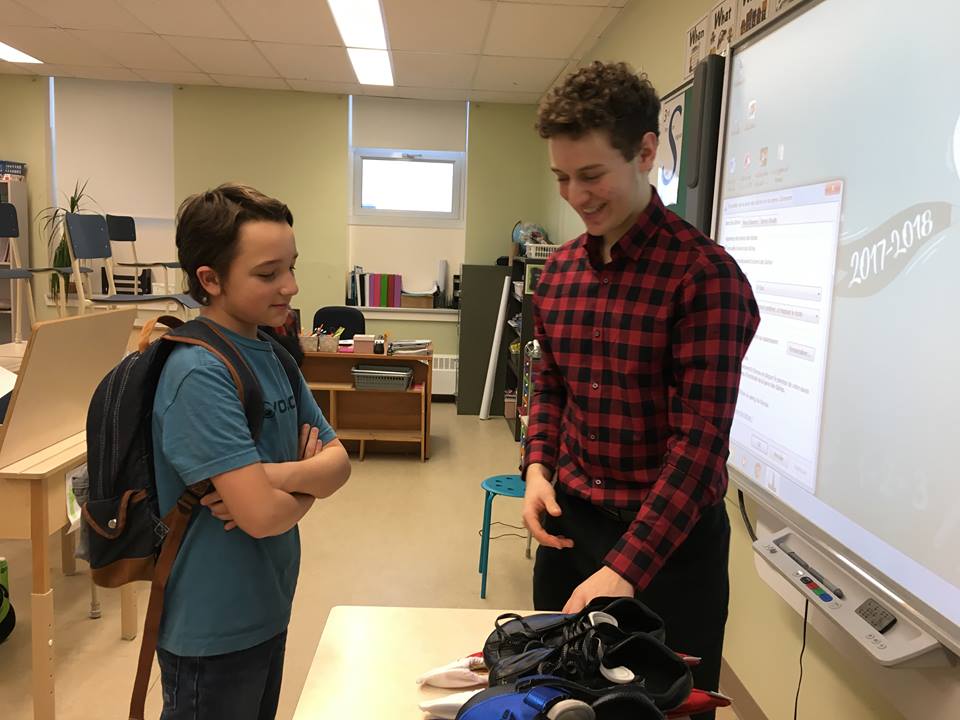 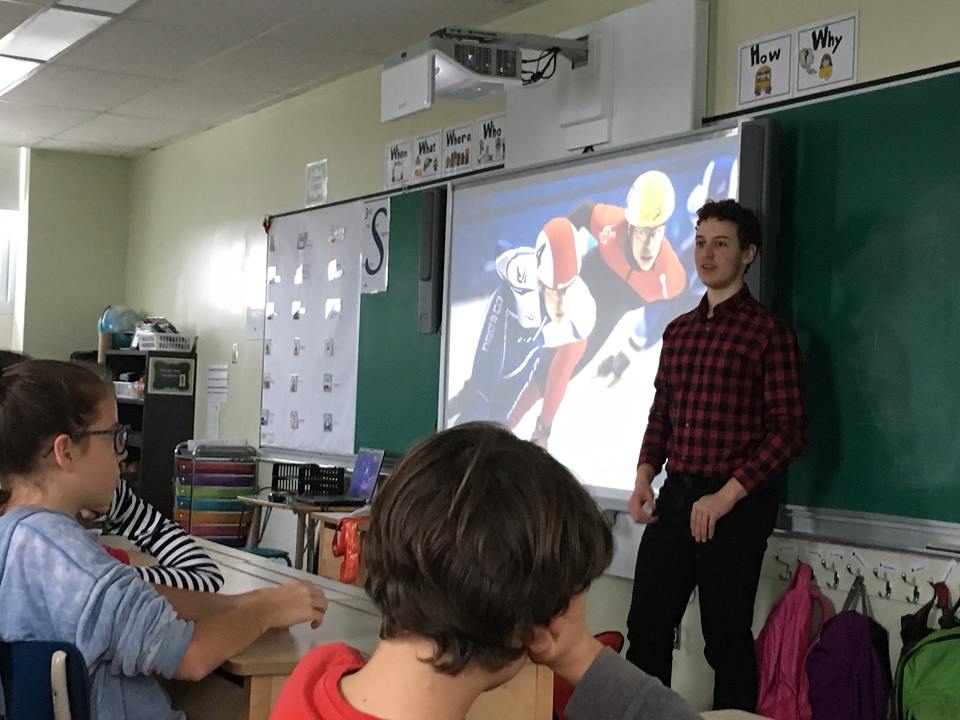 Les Olympiques de la lecture….
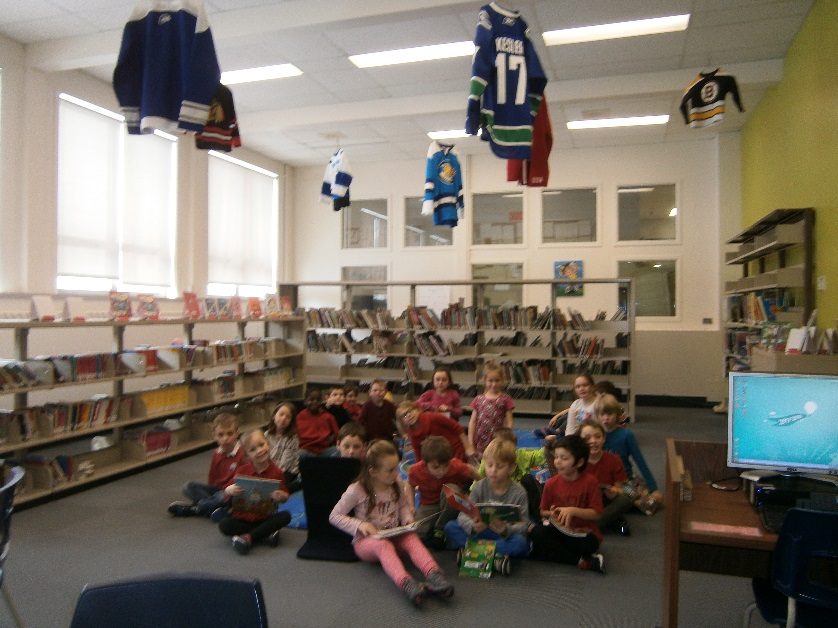 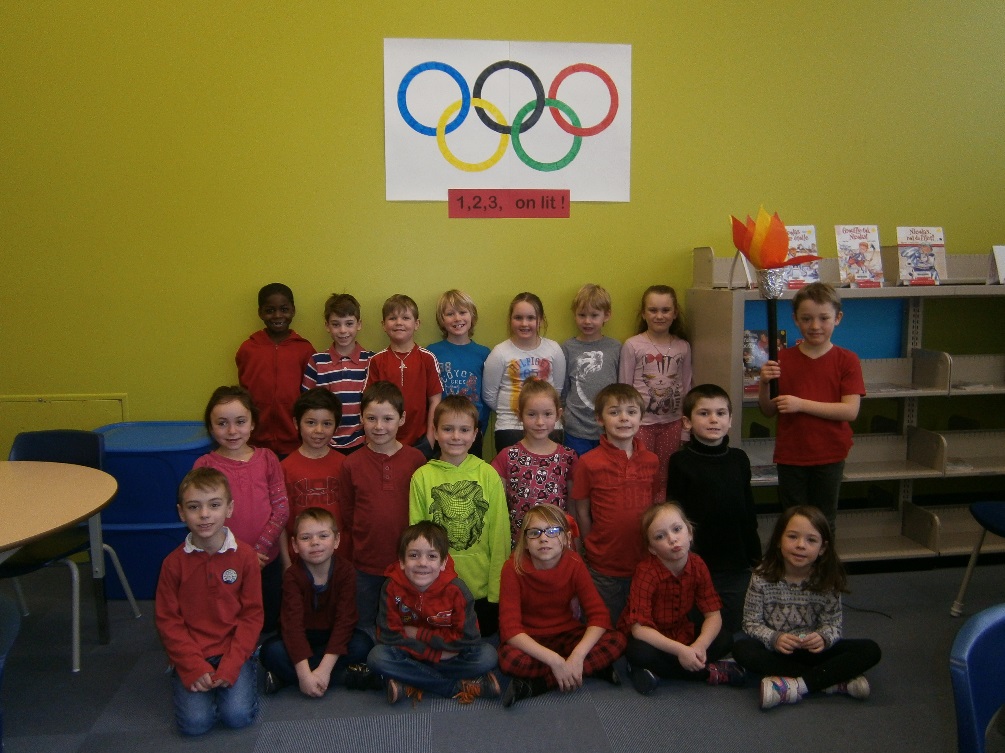 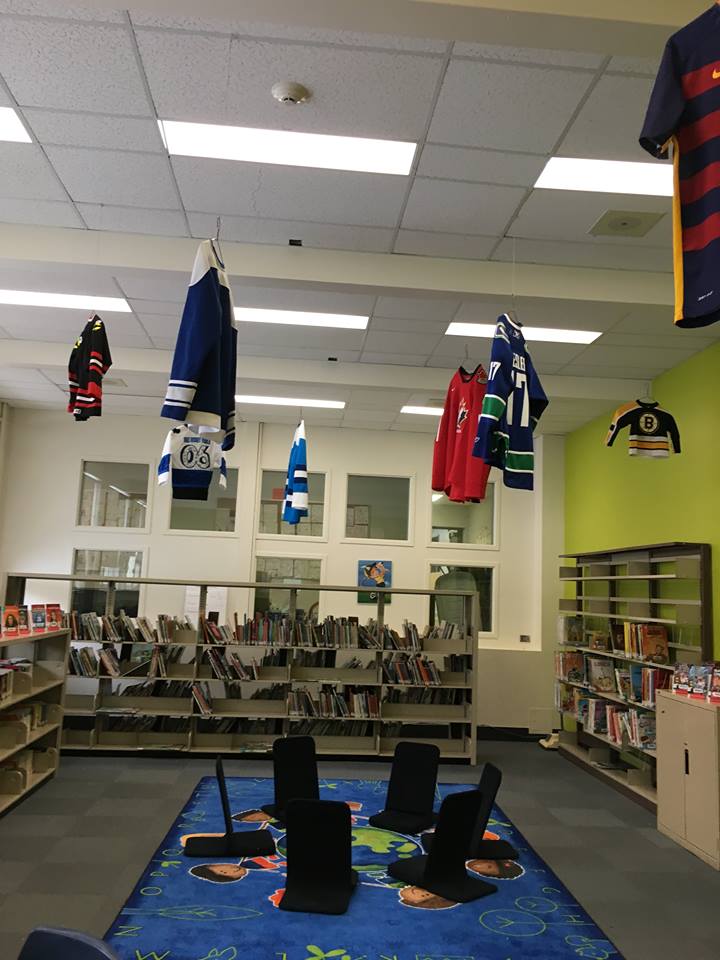 Et pour terminer, quoi de mieux qu’un bon chocolat chaud!
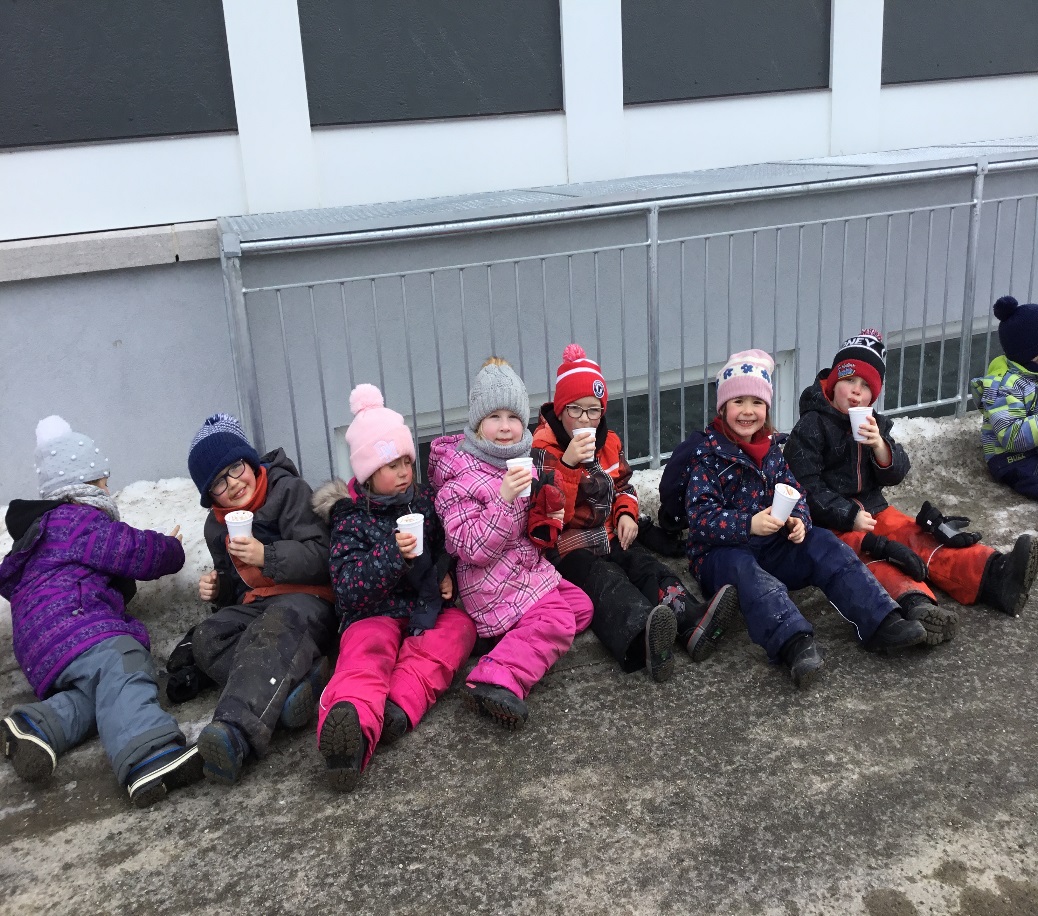 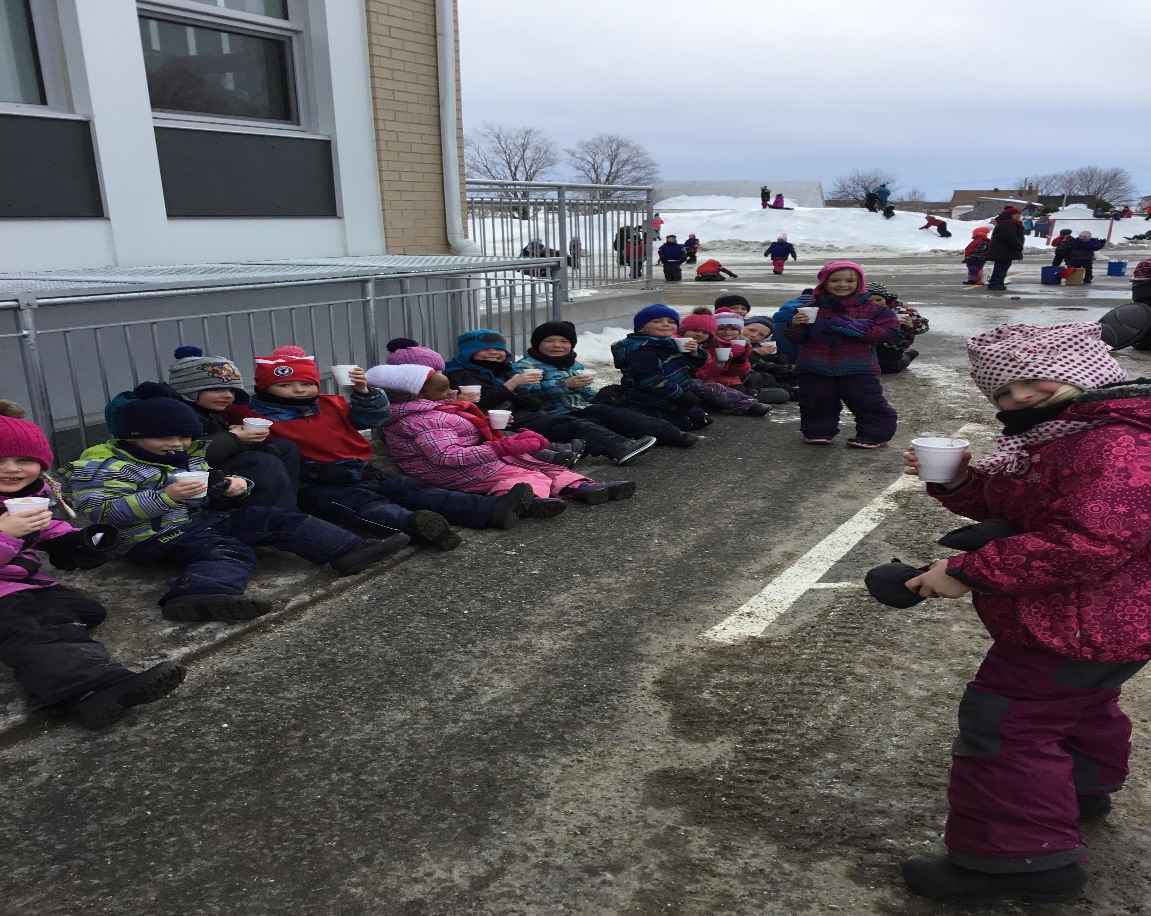